UNIT 2: HUMANS AND THE ENVIRONMENT
Here is where your presentation begins
Table of content
1. Pronunciation
2. Vocabulary
Grammar
- Marketing plan -
PRONUNCIATION
01
/kl/, /pl/, /gr/, /pr/
/kl/
Clean
/pl/
play
/gr/
Group
/pr/
Prepare
Practice 1: Listen and repeat
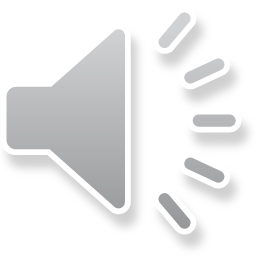 8
Practice 2: Listen and practice the following sentences
1. The club members will clean up all the classrooms.
2. We are pleased that we created an interesting plot for the school play.
3. Our group will make the playground green again.
4. The students are practicing their presentation on environmental protection.
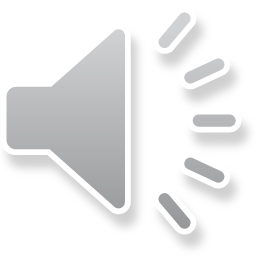 - Marketing plan -
Vocabulary
02
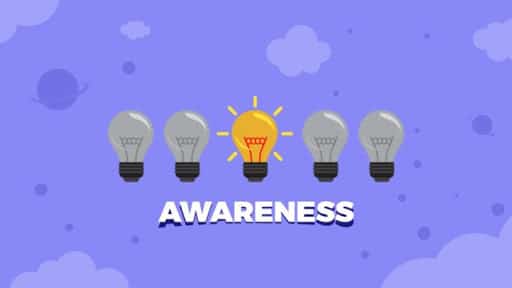 Awareness /əˈweə.nəs/ (n)
Ex: Environmental awareness has increased dramatically over the past decade.
11
Cacbon footprint /ˌkɑːbənˈfʊt.prɪnt/ (n)
Ex: Many people are looking for ways to reduce carbon footprint concerns.
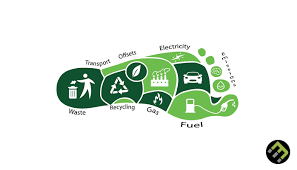 12
Eco-friendly /ˈiː.kəʊˌfrend.li/ (a) 
EX: The building has many features that make it more eco-friendly as well as reducing heating costs.
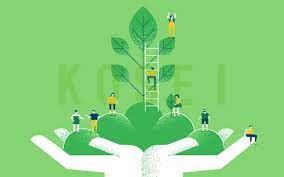 13
Harmful /ˈhɑːm.fəl/ (a)
Ex: This group of chemicals is known to be harmful to people with asthma.
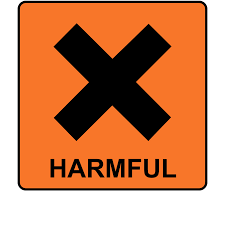 14
Household appliances /ˈhaʊs.həʊld əˈplaɪ.ənsiz/ (n) 
Ex: Turn off lights and unnecessary household appliances while you are away from home.
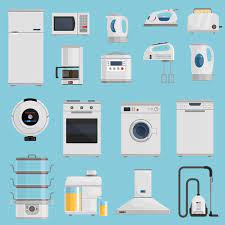 15
Litter /ˈlɪt.ər/ (n): 
Ex: We are reminded not to drop litter in the street.
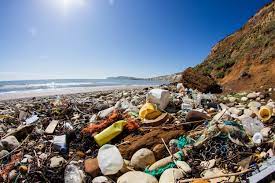 16
3.GRAMMAR
Will vs. be going to 
Passive voice
Form:
Be going to:
(+) S + is/ am/ are going to + V
(-) S + is/ am/ are + not + going to V
(?) Is/ Am/ Are going to + S + V?
Will: 
(+) S + will + V
(-) S + will + not + V
(?) Will + S + V?
Will vs. be going to
18
Use
Will vs. be going to
Passive voice
Form: be + past participle (V2/ed)
Use: Passive voice is used when the person or thing that does the action is unknown, unimportant, obvious from the context or we didn’t want to say who does the action. We focus on the action itself.
Ex:
This pagoda was built in 1049. (unknown agent)
The car is cleaned once a week. (unimportant agent)
The thief was arrested. (by the police – obvious agent from the context)
Passive voice
  - Adverb of place + by + object + adverb of time
Ex:  Ms.Lan threw the garbage in front of my home last night.
 The garbage was threw in front of my home by Ms.Lan last night
- If the subject in the active voice is one of the following words: people, one, someone/ somebody, they, he, etc., it isn’t changed into the object in the passive voice
Ex: Someone broke the mirror of his motorbike.
 The mirror of his motorbike was broken.
Thank you